Five Questions About Baptism
1
introduction
Many have been made to believe that baptism is not necessary to be saved!
But, the Bible teaches that baptism…
Saves – Mark 16:16; 1 Pet.3:21
Is for the remission of sins – Acts 2:38
Is commanded – Acts 10:48; Matt. 28:19-20
Washes away sins – Acts 22:16
Is involved in calling on the name of the Lord 
Acts 2:16-21, cf. Joel 2:28-32
Puts one into the death of Christ – Rom. 6:3, 17-18
2
introduction
The Bible teaches that baptism…
Puts one into the One body of Christ – 1 Cor. 12:13
Puts one into Christ – Gal. 3:27
Occurred in every case of conversion in Acts
Pentecost (2:41); Samaritans (8:12); Simon (8:13)
The eunuch (8:38); Saul (9:18); Cornelius (10;48); Lydia (16:15)
Jailer (16:33); Corinthians (18:8); Ephesians (19:5)
If baptism is not necessary, why were all of these in Acts baptized?
From these simple points we can see that Bible baptism is necessary!
3
[Speaker Notes: Baptism Puts One into the One Body. There is one body (Eph. 4:4), which is the church (Col. 1:24). The one body is the circle of the called (Col. 3:15), the realm of the reconciled (Eph. 2:16), and the sphere of the saved (Eph. 5:23). Just how does one enter the one body? 1Corinthians 12:13 says, “...baptized into one body....”
1 Corinthians 12:13 KJV 13 For by one Spirit are we all baptized into one body, whether we be Jews or Gentiles, whether we be bond or free; and have been all made to drink into one Spirit.

Baptism Puts One into Christ. There are many advantages of being in Christ. This is where redemption (Rom. 3:24), all spiritual blessings (Eph. 1:3), salvation (2 Tim. 2:10), and the hope and promise of eternal life (Titus 1:2; 1 Jn. 2:25) are all found. Now the question is, “How does one get into Christ so all these advantages and benefits can be his?” The Bible says, “For as many of you as have been baptized into Christ have put on Christ.” (Gal. 3:27).
Romans 3:24 KJV 24 Being justified freely by his grace through the redemption that is in Christ Jesus:
Ephesians 1:3 KJV 3 Blessed be the God and Father of our Lord Jesus Christ, who hath blessed us with all spiritual blessings in heavenly places in Christ:
2 Timothy 2:10 KJV 10 Therefore I endure all things for the elect's sakes, that they may also obtain the salvation which is in Christ Jesus with eternal glory.
Titus 1:2 KJV 2 In hope of eternal life, which God, that cannot lie, promised before the world began; 
Galatians 3:26-28 KJV 26 For ye are all the children of God by faith in Christ Jesus. 27 For as many of you as have been baptized into Christ have put on Christ. 28 There is neither Jew nor Greek, there is neither bond nor free, there is neither male nor female: for ye are all one in Christ Jesus.

Baptism Is Included in Every Case of New Testament Conversion. On Pentecost, “…they that gladly received his word were baptized…” (Acts 2:41). In Samaria, “…they were baptized, both men and women” (Acts 8:12). Simon “…was baptized…” (Acts 8:13). Philip and the eunuch “…went down both into the water…and he baptized him” (Acts 8:38). Saul “…arose, and was baptized” (Acts 9:18). Peter “…commanded them [the Gentiles] to be baptized…” (Acts 10:48). Lydia “…was baptized…” (Acts 16:15). The jailor “…was baptized…” (Acts 16:33). This took place “…at midnight…” by the way (Acts 16:25). “…many of the Corinthians hearing believed, and were baptized” (Acts 18:8). The Ephesians “…were baptized…” (Acts 19:5). If baptism is not necessary for salvation, why were all these baptized?]
Five Questions About YOUR Baptism
4
#1
HOW Where You Baptized?
Did you have water sprinkled or poured over you or were you buried or immersed in water?
Bible baptism is an immersion or a burial in water
“Baptize” (baptizo) = “to dip in or under water” – “to dip, immerse; to cleanse or purify by washing”
John baptized where there was “much water” – John 3:23
Jesus “went up straightway out of the water” – Matt. 3:16
One is “buried with Christ” and raised – Rom. 6:3-4; Col. 2:12
Baptism is a likeness of Christ death burial and resurrection – Rom. 6:3-4
If you had water sprinkled or poured upon you, you were not scripturally baptized!
5
[Speaker Notes: HOW WERE YOU BAPTIZED? 
Acts 2:38 KJV 38 Then Peter said unto them, Repent, and be baptized every one of you in the name of Jesus Christ for the remission of sins, and ye shall receive the gift of the Holy Ghost.  “baptize” (baptizo) = “to dip in or under water” (LS 146)... “to dip, immerse; to cleanse or purify by washing” (Moulton 65).
John 3:23 KJV 23 And John also was baptizing in Aenon near to Salim, because there was much water there: and they came, and were baptized.
Matthew 3:16 KJV 16 And Jesus, when he was baptized, went up straightway out of the water: and, lo, the heavens were opened unto him, and he saw the Spirit of God descending like a dove, and lighting upon him:
Romans 6:3-4 KJV 3  Know ye not, that so many of us as were baptized into Jesus Christ were baptized into his death? 4 Therefore we are buried with him by baptism into death: that like as Christ was raised up from the dead by the glory of the Father, even so we also should walk in newness of life.
Colossians 2:12 KJV 12 Buried with him in baptism, wherein also ye are risen with him through the faith of the operation of God, who hath raised him from the dead.]
ROMANS 6:3-4 – Colossians 2:12
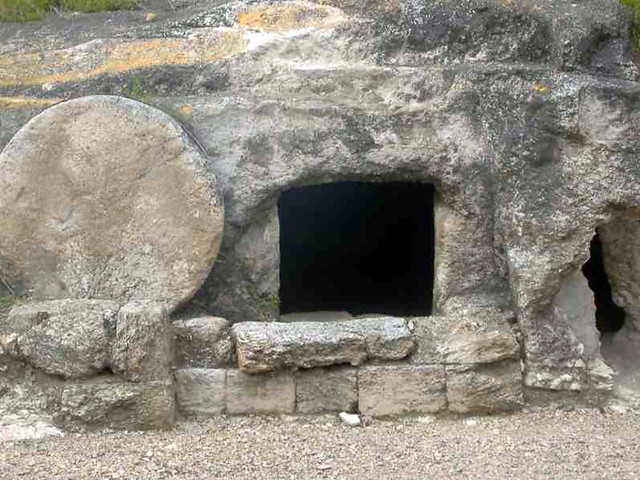 Jesus Was Raised
Jesus Died
JESUS WAS BURIED
WE ARE “BURIED WITH HIM BY BAPTISM”
We Are Raised To “Walk In Newness of Life”
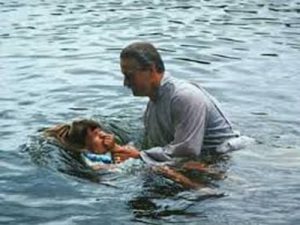 We Are Dead In Sin
[Speaker Notes: Romans 6:3-6 KJV 3  Know ye not, that so many of us as were baptized into Jesus Christ were baptized into his death? 4 Therefore we are buried with him by baptism into death: that like as Christ was raised up from the dead by the glory of the Father, even so we also should walk in newness of life. 5 For if we have been planted together in the likeness of his death, we shall be also in the likeness of his resurrection: 6 Knowing this, that our old man is crucified with him, that the body of sin might be destroyed, that henceforth we should not serve sin.
Colossians 2:12 KJV 12 Buried with him in baptism, wherein also ye are risen with him through the faith of the operation of God, who hath raised him from the dead.

Romans 6:3-6 NKJV 3 Or do you not know that as many of us as were baptized into Christ Jesus were baptized into His death? 4 Therefore we were buried with Him through baptism into death, that just as Christ was raised from the dead by the glory of the Father, even so we also should walk in newness of life. 5 For if we have been united together in the likeness of His death, certainly we also shall be in the likeness of His resurrection, 6 knowing this, that our old man was crucified with Him, that the body of sin might be done away with, that we should no longer be slaves of sin.

Romans 6:3-6 ASV 3 Or are ye ignorant that all we who were baptized into Christ Jesus were baptized into his death? 4 We were buried therefore with him through baptism unto death: that like as Christ was raised from the dead through the glory of the Father, so we also might walk in newness of life. 5 For if we have become united with him in the likeness of his death, we shall be also in the likeness of his resurrection; 6 knowing this, that our old man was crucified with him, that the body of sin might be done away, that so we should no longer be in bondage to sin;

Romans 6:3-6 RSV 3 Do you not know that all of us who have been baptized into Christ Jesus were baptized into his death? 4 We were buried therefore with him by baptism into death, so that as Christ was raised from the dead by the glory of the Father, we too might walk in newness of life. 5 For if we have been united with him in a death like his, we shall certainly be united with him in a resurrection like his. 6 We know that our old self was crucified with him so that the sinful body might be destroyed, and we might no longer be enslaved to sin.]
#2
WHAT Preceded Your Baptism?
In the New Testament, baptism came…
After people were taught – Matt. 28:19
After hearing the gospel and believing – Mark 16:15-16
After hearing the word and being convicted of the sins and repenting – Acts 2:36-38, 41
After hearing Jesus preached, believing it and confessing Jesus as the Son of God – Acts 8:34-38
After asking what to do to be saved and hearing the word of the Lord – Acts 16:30-33
After hearing the world and believing – Acts 18:8
7
[Speaker Notes: WHAT PRECEDED YOUR BAPTISM? 
Matthew 28:18-20 KJV 18 And Jesus came and spake unto them, saying, All power is given unto me in heaven and in earth. 19 Go ye therefore, and teach all nations, baptizing them in the name of the Father, and of the Son, and of the Holy Ghost: 20 Teaching them to observe all things whatsoever I have commanded you: and, lo, I am with you alway, even unto the end of the world. Amen.
Mark 16:15-16 KJV 15 And he said unto them, Go ye into all the world, and preach the gospel to every creature. 16 He that believeth and is baptized shall be saved; but he that believeth not shall be damned.
Acts 2:36-38 KJV 36 Therefore let all the house of Israel know assuredly, that God hath made that same Jesus, whom ye have crucified, both Lord and Christ. 37 Now when they heard this, they were pricked in their heart, and said unto Peter and to the rest of the apostles, Men and brethren, what shall we do? 38 Then Peter said unto them, Repent, and be baptized every one of you in the name of Jesus Christ for the remission of sins, and ye shall receive the gift of the Holy Ghost.
Acts 2:41 KJV 41 Then they that gladly received his word were baptized: and the same day there were added unto them about three thousand souls.
Acts 8:34-38 KJV 34 And the eunuch answered Philip, and said, I pray thee, of whom speaketh the prophet this? of himself, or of some other man? 35 Then Philip opened his mouth, and began at the same scripture, and preached unto him Jesus. 36 And as they went on their way, they came unto a certain water: and the eunuch said, See, here is water; what doth hinder me to be baptized? 37 And Philip said, If thou believest with all thine heart, thou mayest. And he answered and said, I believe that Jesus Christ is the Son of God. 38 And he commanded the chariot to stand still: and they went down both into the water, both Philip and the eunuch; and he baptized him.
Acts 16:30-33 KJV 30 And brought them out, and said, Sirs, what must I do to be saved? 31 And they said, Believe on the Lord Jesus Christ, and thou shalt be saved, and thy house. 32 And they spake unto him the word of the Lord, and to all that were in his house. 33 And he took them the same hour of the night, and washed their stripes; and was baptized, he and all his, straightway.
Acts 18:8 KJV 8 And Crispus, the chief ruler of the synagogue, believed on the Lord with all his house; and many of the Corinthians hearing believed, and were baptized.]
#2
WHAT Preceded Your Baptism?
All of these heard, believed and obeyed the SAME truth, the gospel of Christ
Jude called the gospel the “common salvation”



There is no evidence in the New Testament of any babies being sprinkled or poured with water
If you had water sprinkled or poured on you when you were a baby, they your “baptism” is not scriptural Bible baptism!
“Beloved, when I gave all diligence to write unto you of the common salvation, it was needful for me to write unto you, and exhort you that ye should earnestly contend for the faith which was once delivered unto the saints” – Jude 3
8
#3
WHY Were You Baptized?
The Bible teaches WHY people in the 1st Century were baptized…
“for (in order to) the remission of sins” – Acts 2:38
To make them disciples of Christ – Matt. 28:19-20
For salvation – Mark 16:15-16
For the washing away of sins – Acts 22:16
Baptism puts on into the body or church of Christ
1 Cor. 12:13
Baptism puts one “into Christ” – Gal. 3:26-27
Baptism puts one “into Christ” and “into His death” 
Rom. 6:3-4
9
[Speaker Notes: WHY WERE YOU BAPTIZED? 
Acts 2:38 KJV 38 Then Peter said unto them, Repent, and be baptized every one of you in the name of Jesus Christ for (eis) the remission of sins, and ye shall receive the gift of the Holy Ghost. “for” “unto” (i.e., eis) = “to express relation, to or towards... of a purpose” (LS 231). There is a relationship between baptism and the remission of sins. Peter tells us that baptism is for the purpose of receiving the forgiveness of sins. When one looks at the Lord’s use of eis at Matthew 26:26-28 there can be no doubt that baptism (immersion in water in the name of Jesus Christ) is for the purpose of receiving the forgiveness of sins.
Matthew 28:18-20 NKJV 18 And Jesus came and spoke to them, saying, "All authority has been given to Me in heaven and on earth. 19 "Go therefore and make disciples of all the nations, baptizing them in the name of the Father and of the Son and of the Holy Spirit, 20 "teaching them to observe all things that I have commanded you; and lo, I am with you always, even to the end of the age." Amen.
Mark 16:15-16 KJV 15 And he said unto them, Go ye into all the world, and preach the gospel to every creature. 16 He that believeth and is baptized shall be saved; but he that believeth not shall be damned.
Acts 22:16 KJV 16 And now why tarriest thou? arise, and be baptized, and wash away thy sins, calling on the name of the Lord.
1 Corinthians 12:13 KJV 13 For by one Spirit are we all baptized into one body, whether we be Jews or Gentiles, whether we be bond or free; and have been all made to drink into one Spirit.
Galatians 3:26-27 KJV 26 For (gar-because of) ye are all the children of God by faith in Christ Jesus. 27 For (gar) as many of you as have been baptized into Christ have put on Christ.
Romans 6:3-4 KJV 3  Know ye not, that so many of us as were baptized into Jesus Christ were baptized into his death? 4 Therefore we are buried with him by baptism into death: that like as Christ was raised up from the dead by the glory of the Father, even so we also should walk in newness of life.]
#3
WHY Were You Baptized?
The Bible teaches WHY people in the 1st Century were baptized…
Baptism that saves us, is the true likeness (antitype) of the eight souls saved by water in the ark 
If you were taught that you were already saved before you were baptized and baptized because you had been saved, then your “baptism” did not follow New Testament teaching!
“which also after a true likeness doth now save you, even baptism, not the putting away of the filth of the flesh, but the interrogation of a good conscience toward God, through the resurrection of Jesus Christ” – 1 Pet. 3:21 ASV
10
[Speaker Notes: WHY WERE YOU BAPTIZED
Romans 6:3-4 KJV 3  Know ye not, that so many of us as were baptized into Jesus Christ were baptized into his death? 4 Therefore we are buried with him by baptism into death: that like as Christ was raised up from the dead by the glory of
1 Peter 3:19-22 KJV 19 By which also he went and preached unto the spirits in prison; 20 Which sometime were disobedient, when once the longsuffering of God waited in the days of Noah, while the ark was a preparing, wherein few, that is, eight souls were saved by water. 21 The like figure whereunto even baptism doth also now save us (not the putting away of the filth of the flesh, but the answer of a good conscience toward God,) by the resurrection of Jesus Christ: 22 Who is gone into heaven, and is on the right hand of God; angels and authorities and powers being made subject unto him.

1 Peter 3:21 NKJV 21 There is also an antitype which now saves us--baptism (not the removal of the filth of the flesh, but the answer of a good conscience toward God), through the resurrection of Jesus Christ,]
#4
WHEN Where You Baptized?
People who were taught, heard and believed the gospel in the 1st Century were baptized without delay…
“Then they that gladly received his word were baptized: and the same day there were added unto them about three thousand souls” – Acts 2:41 KJV
“But when they believed Philip preaching the things concerning the kingdom of God, and the name of Jesus Christ, they were baptized, both men and women” – Acts 8:12
“…See, here is water; what doth hinder me to be baptized? And Philip said, If thou believest with all thine heart, thou mayest. And he answered and said, I believe that Jesus Christ is the Son of God. And he commanded the chariot to stand still: and they went down both into the water, both Philip and the eunuch; and he baptized him” – Acts 8:36-38
11
[Speaker Notes: WHEN WERE YOU BAPTIZED? 
Acts 2:41 -"They then that gladly received his word were baptized: and there were added unto them in that day about three thousand souls.“
Acts 8:12 - "But when they believed Philip preaching good tidings concerning the kingdom of God and the name of Jesus Christ, they were baptized, both men and women.“
Acts 8:36-38 KJV 36 And as they went on their way, they came unto a certain water: and the eunuch said, See, here is water; what doth hinder me to be baptized? 37 And Philip said, If thou believest with all thine heart, thou mayest. And he answered and said, I believe that Jesus Christ is the Son of God. 38 And he commanded the chariot to stand still: and they went down both into the water, both Philip and the eunuch; and he baptized him.
Acts 9:18 -"And straightway there fell from his eyes as it were scales, and he received his sight: and he arose and was baptized." The command he was responding to is found in Acts 22:16 where Paul was recounting his conversion.
Acts 16:33 - "And he took them the same hour of the night, and washed their stripes; and was baptized, he and all his, immediately."]
#4
WHEN Where You Baptized?
People who were taught, heard and believed the gospel in the 1st Century were baptized without delay…
Baptism was an urgent matter – no delays or being put off for a vote!
“And immediately there fell from his eyes as it had been scales: and he received sight forthwith, and arose, and was baptized” – Acts 9:18
“And he took them the same hour of the night, and washed their stripes; and was baptized, he and all his, immediately”
 Acts 16:33, ASV
And Crispus, the chief ruler of the synagogue, believed on the Lord with all his house; and many of the Corinthians hearing believed, and were baptized” – Acts 18:8
12
[Speaker Notes: WHEN WERE YOU BAPTIZED? In the New Testament when people expressed a desire to be baptized, they were baptized immediately!

Acts 2:41 -"They then that gladly received his word were baptized: and there were added unto them in that day about three thousand souls.“
Acts 8:12 - "But when they believed Philip preaching good tidings concerning the kingdom of God and the name of Jesus Christ, they were baptized, both men and women.“
Acts 8:36-38 KJV 36 And as they went on their way, they came unto a certain water: and the eunuch said, See, here is water; what doth hinder me to be baptized? 37 And Philip said, If thou believest with all thine heart, thou mayest. And he answered and said, I believe that Jesus Christ is the Son of God. 38 And he commanded the chariot to stand still: and they went down both into the water, both Philip and the eunuch; and he baptized him.
Acts 9:18 -"And straightway there fell from his eyes as it were scales, and he received his sight: and he arose and was baptized." The command he was responding to is found in Acts 22:16 where Paul was recounting his conversion.
Acts 16:33 - "And he took them the same hour of the night, and washed their stripes; and was baptized, he and all his, immediately.“
Acts 18:8 KJV 8 And Crispus, the chief ruler of the synagogue, believed on the Lord with all his house; and many of the Corinthians hearing believed, and were baptized.

In no case was anyone brought before a congregation for a vote of approval before he could be baptized. No one in the NT was ever asked if he believed or felt that he was already saved before he was baptized. There is not one example of baptism being put off, or delayed, or planned for some time in the future.]
#5
IS Your Baptism Scriptural?
Does your baptism follow the pattern of Bible baptism in the 1st Century?
If NOT, why are you waiting?
“And now why are you waiting? Arise and be baptized, and wash away your sins, calling on the name of the Lord” – Acts 22:16
13
The Five Questions?
HOW Where You Baptized?
WHAT Preceded Your Baptism?
WHY Were You Baptized?
WHEN Were You Baptized?
IS Your Baptism Scriptural?
REVIEW
14
What shall we do?
Acts 2:37
Alien sinners must…
Hear the Gospel – Romans 10:17; Hebrews 11:6
Believe it – John 8:24
Repent of sin in your life – Acts 17:30
Confess that Christ is God’s Son – Matthew 10:34
Be baptized to wash away your sins – Acts 2:38
An erring child of God must…
Repent and Pray for Forgiveness – 1 John 1:7-9
Endure Trials & “be faithful unto death”
Revelation 2:10
[Speaker Notes: Acts 2:36-37 - 36 Therefore let all the house of Israel know assuredly, that God hath made that same Jesus, whom ye have crucified, both Lord and Christ. 37 Now when they heard this, they were pricked in their heart, and said unto Peter and to the rest of the apostles, Men and brethren, what shall we do?
Rom. 10:17 - So then faith cometh by hearing, and hearing by the word of God.
Heb 11:6 But without faith it is impossible to please him: for he that cometh to God must believe that he is, and that he is a rewarder of them that diligently seek him.
Jn. 8:24 -  I said therefore unto you, that ye shall die in your sins: for if ye believe not that I am he, ye shall die in your sins.
Acts 17:30-31 - And the times of this ignorance God winked at; but now commandeth all men every where to repent: 31 Because he hath appointed a day, in the which he will judge the world in righteousness by that man whom he hath ordained; whereof he hath given assurance unto all men, in that he hath raised him from the dead.
Matt. 10:34 - Whosoever therefore shall confess me before men, him will I confess also before my Father which is in heaven.
Acts 2:38 - Then Peter said unto them, Repent, and be baptized every one of you in the name of Jesus Christ for the remission of sins, and ye shall receive the gift of the Holy Ghost.
1 Jn. 1:7-9 - But if we walk in the light, as he is in the light, we have fellowship one with another, and the blood of Jesus Christ his Son cleanseth us from all sin. 8 If we say that we have no sin, we deceive ourselves, and the truth is not in us. 9 If we confess our sins, he is faithful and just to forgive us our sins, and to cleanse us from all unrighteousness.
Rev. 2:10 - Fear none of those things which thou shalt suffer: behold, the devil shall cast some of you into prison, that ye may be tried; and ye shall have tribulation ten days: be thou faithful unto death, and I will give thee a crown of life.]